Menu review/4th Grade Gastronomy
Name: _________________Date: ____Class: 4th:___
Clase del 30 de Marzo al 3 de Abril
AE04: Reconocer y utilizar vocabulario de comidas en diferentes tipos de menú.
Instrucciones: Leer y completar PPT. Reenviar a su profesor de asignatura.
Sergio Masciocchi: smasciocchib@gmail.com
Ordering Food
Waiter: Good afternoon. Are you ready to order?
Ann: yes, I’ll have a bowl of vegetable soup and a cheese sandwich.
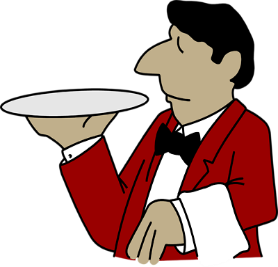 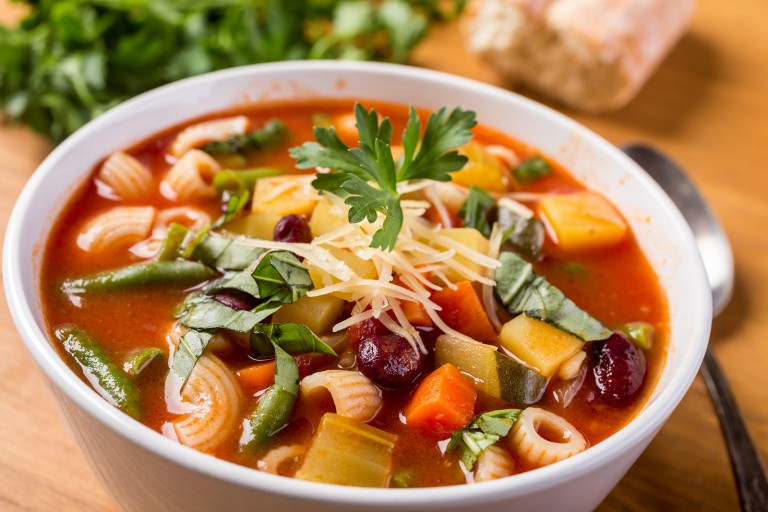 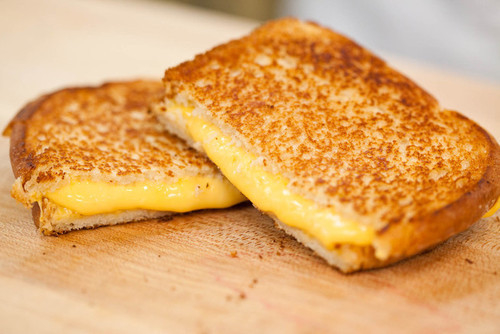 Waiter: Would you like anything to drink?
Ann: Yes, I’d like a glass of diet soda.
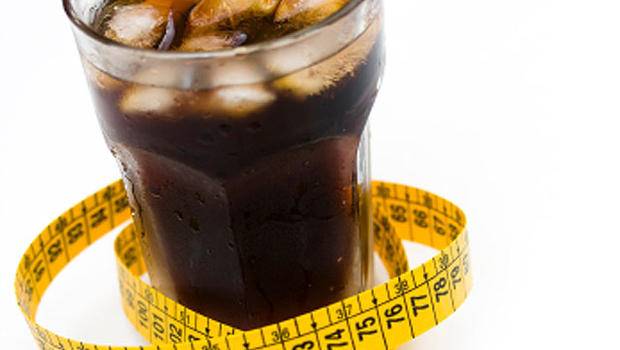 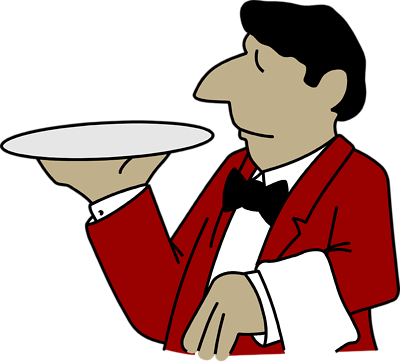 Waiter: And you? What would you like?
Pat: I’d like a hamburger and some fries, please.
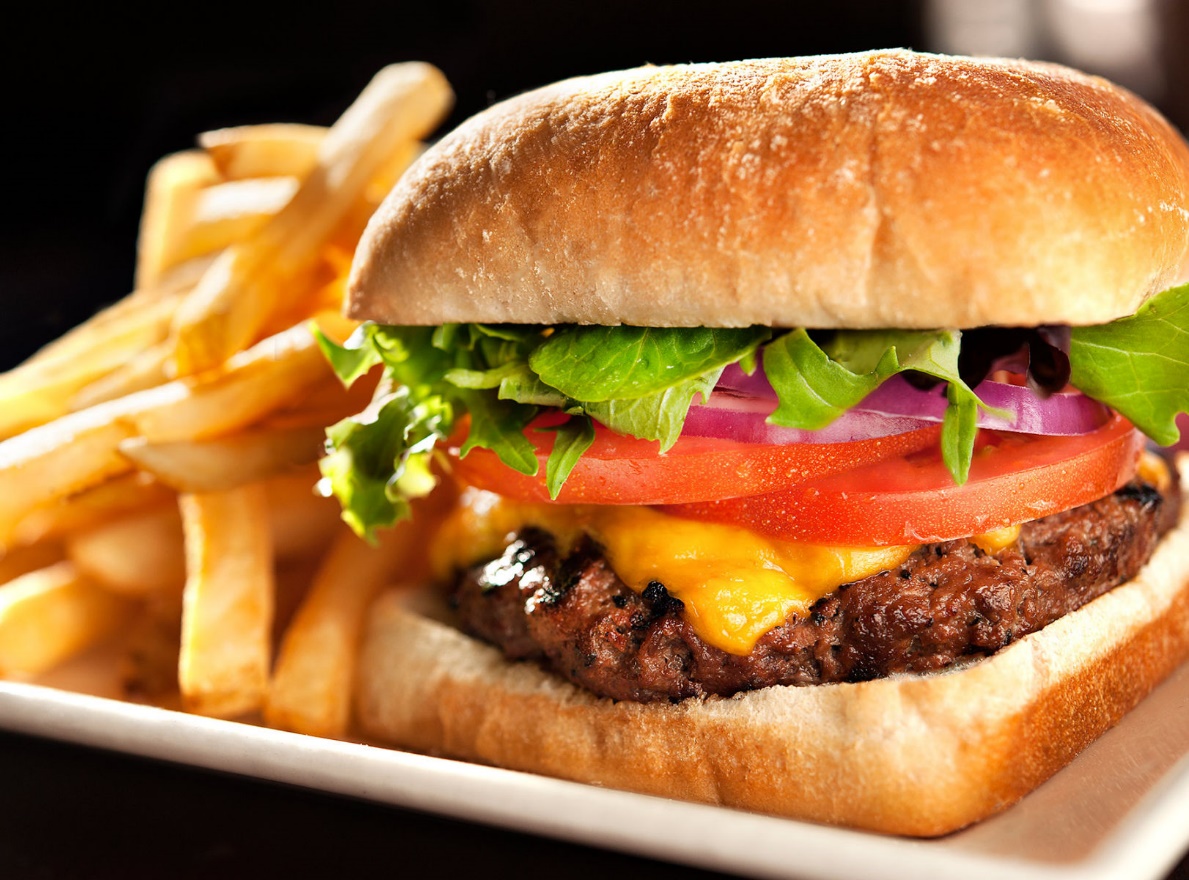 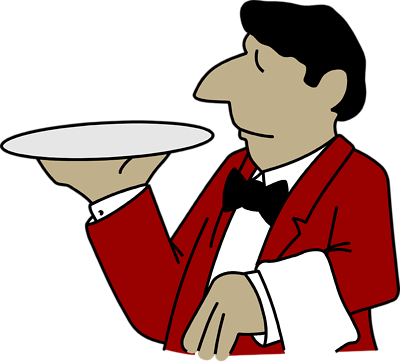 Waiter: And to drink?
Pat: Do you have any fruit juice?
Waiter: There isn’t any juice left. Sorry.
Pat: Well, just some water, then. 
Waiter: Ok, I’ll bring your drinks right now.
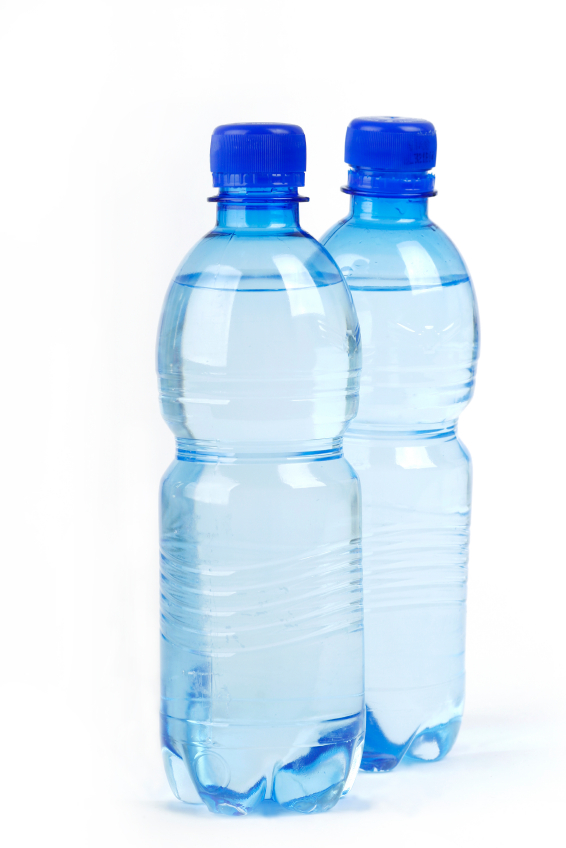 A bowl of oatmeal.
Fruit salad is so healthy.
A bowl of stew, it’s delicious.
Meatballs.
Wine
Thank you 
Complete the following dialogue with the food from the images.Completa el siguiente dialogo con la comida de las imagenes.
Waiter: Good afternoon. Are you ready to order?
Dave: yes, I’ll have a _____________ and a cheese sandwich. 
Waiter: Would you like anything to drink?
Dave: Yes, I’d like a glass of ________.
Waiter: And you? What would you like?
Bruce: I’d like ____________, please. 
Waiter: What would you like to drink?
Bruce: I’d like a glass of __________too, please. 
Waiter: Today we have a special promotion, so you’ll get a __________ for dessert for free.
 Bruce and Dave: Great!